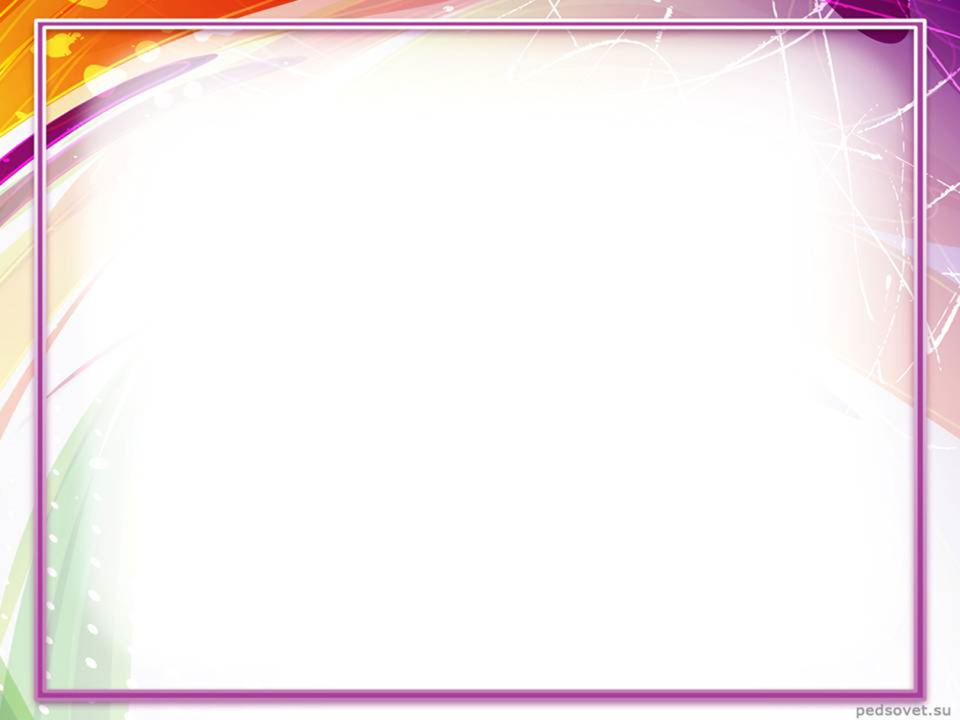 Муниципальное дошкольное образовательное учреждение 
«Детский сад № 4 комбинированного вида»
Педагогический совет
ДЕЛОВАЯ ИГРА«ПРОФЕССИОНАЛЬНЫЙ СТАНДАРТ  ПЕДАГОГА»
Подготовила: 
Черных И.Ю., старший воспитатель МДОУ «Детский сад № 4 КВ»
Дата проведения: 
10.01.2020 г.
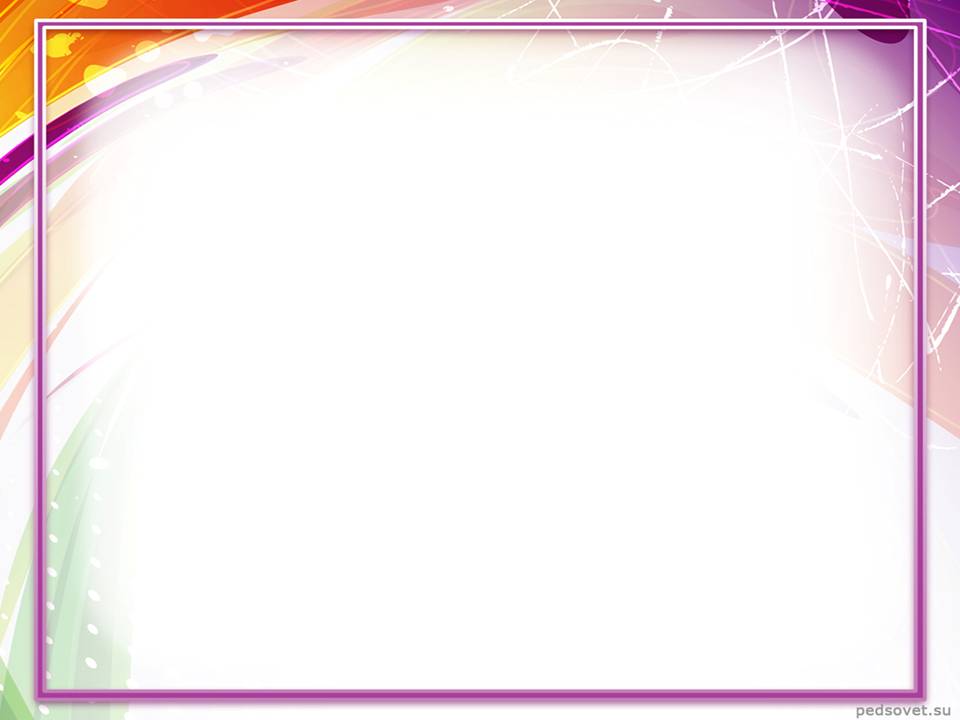 Цель: Совершенствовать социально-психологическую культуру педагогов, подготовить  их к работе в новых условиях.

Задачи: 
- Систематизировать знания педагогов об основных документах по обновлению дошкольного образования;
- Сформировать у педагогов интерес к новому документу – профессиональному стандарту педагога;
- Сформировать компетенции в вопросе педагогического стандарта педагога;
- Стимулировать развитие инициативы, творчества.
- Воспитать интерес к педагогическому поиску, познанию себя.
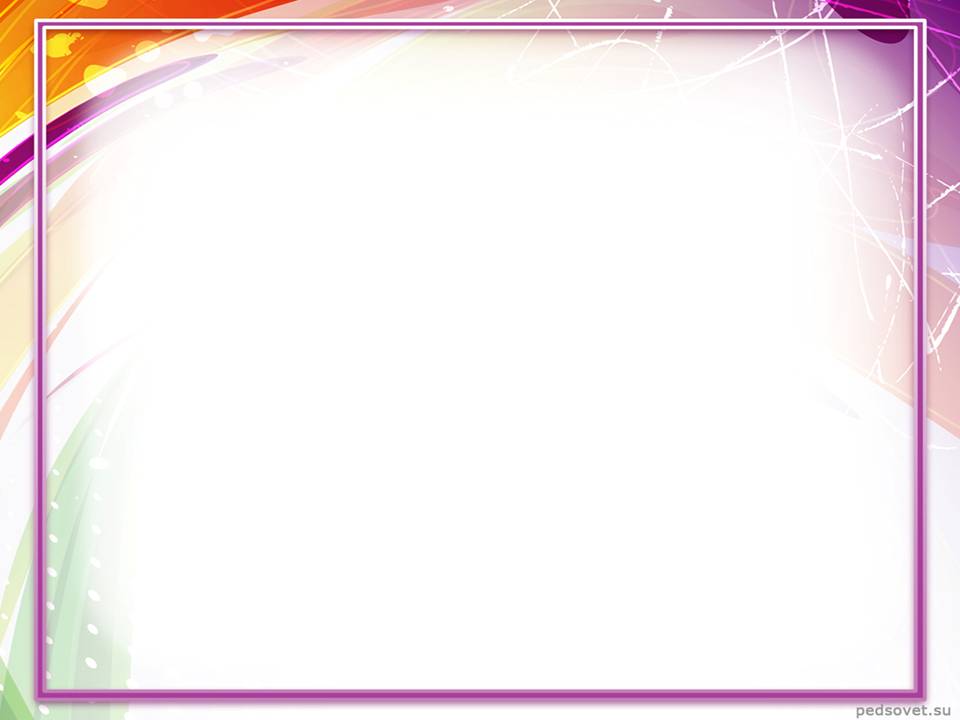 Профессиональный стандарт педагога – документ, включающий перечень профессиональных и личностных требований к учителю, воспитателю, действующий на всей территории Российской Федерации.
Цель профессионального стандарта педагога — повышение качества педагогической работы, и в целом - повышение качества образования.
В нем определяются:
- основные требования к квалификации педагога, которая влияет на результаты обучения, воспитания и развития ребенка;
- стандарт может дополняться региональными требованиями;
- он может быть дополнен внутренним стандартом образовательного учреждения;
- документ является уровневым, учитывающим специфику работы педагогов дошкольного учреждения и школы, т. е. есть стандарт воспитателя ДОУ, стандарт учителя начальной школы и т. д.
- стандарт отражает структуру профессиональной деятельности педагога;
- стандарт выдвигает требования и к личностным качествам педагога.

Профессиональный стандарт призван повысить мотивацию всех педагогических работников к труду и качеству образования.
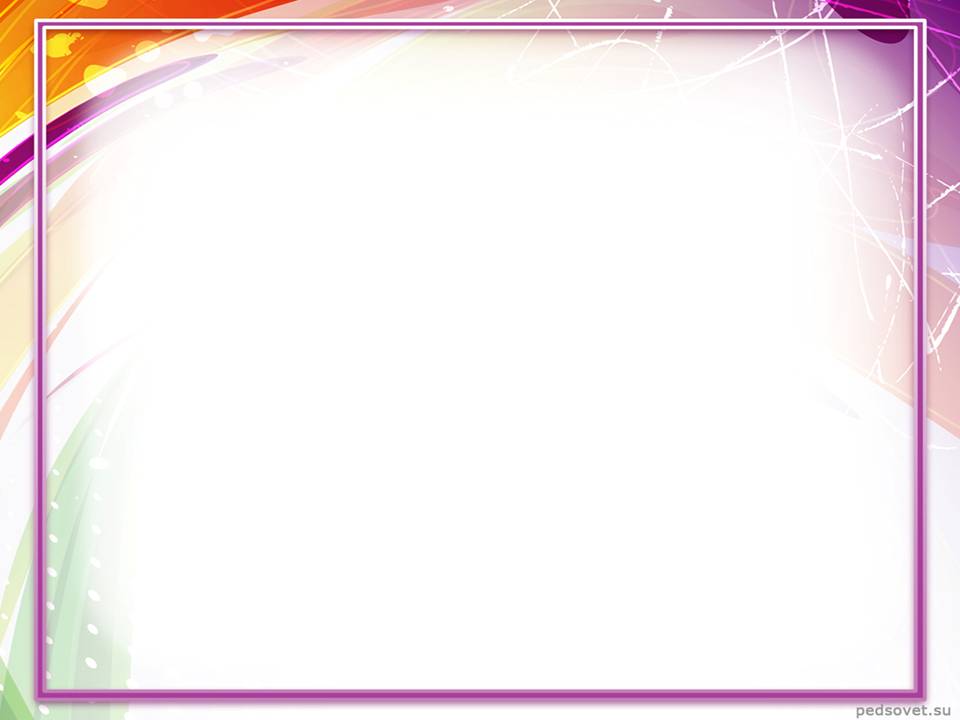 Расшифруйте фразу: ФГОС ДО?

Федеральный государственный стандарт дошкольного образования
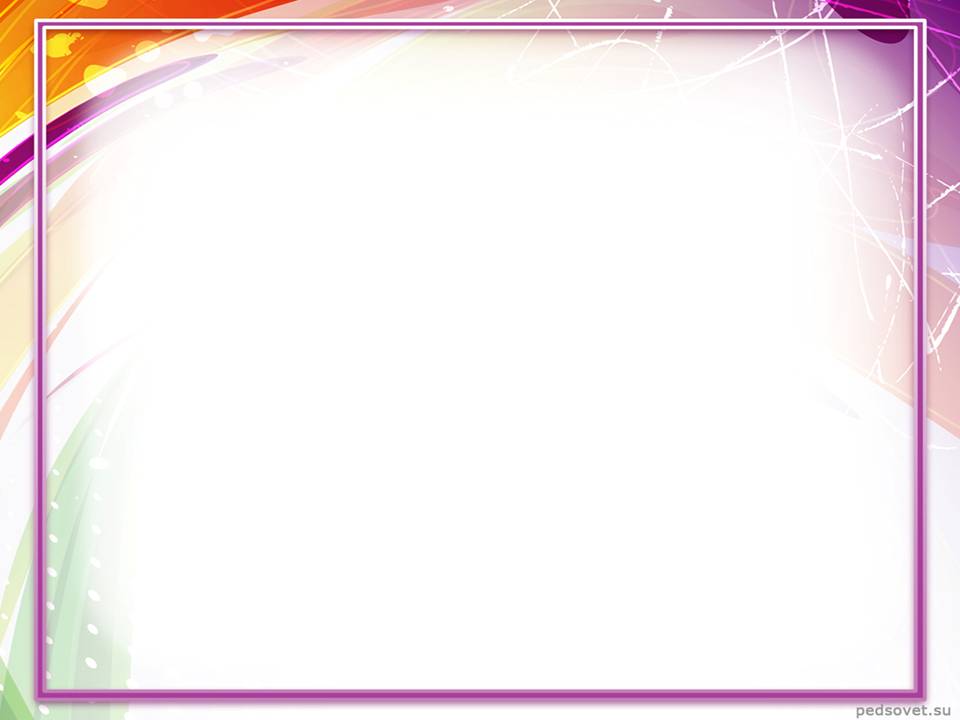 2. Что такое ООП ДО? Раскройте понятие.

Основная образовательная программа дошкольного образования
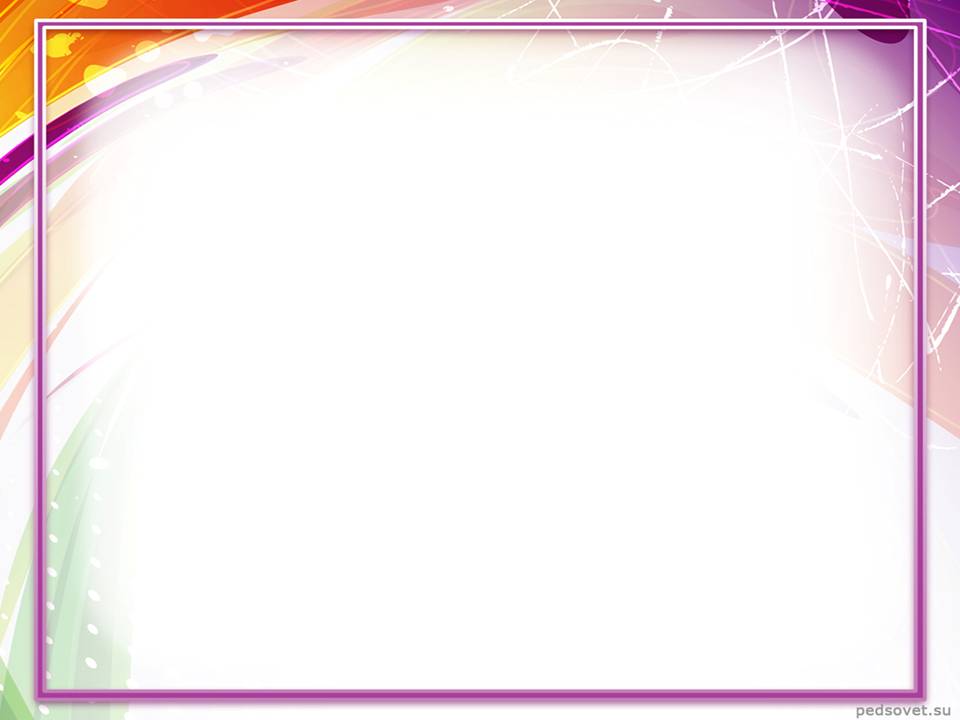 3. Какие требования определяет ФГОС ДО?

Требования к структуре ООП ДО.
2. Требования к условия реализации ООП ДО.
3. Требования к результатам освоения ООП ДО.
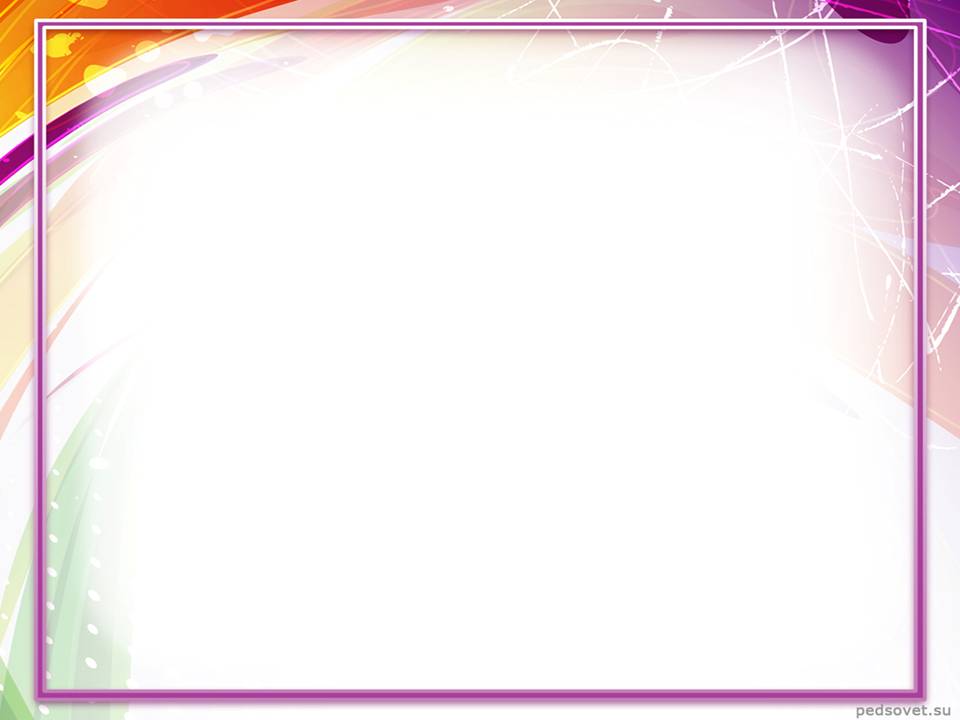 4. Что такое целевые ориентиры? 

Целевые ориентиры ФГОС дошкольного образования - социальные и психологические характеристики возможных достижений ребёнка на этапе завершения дошкольного образования.
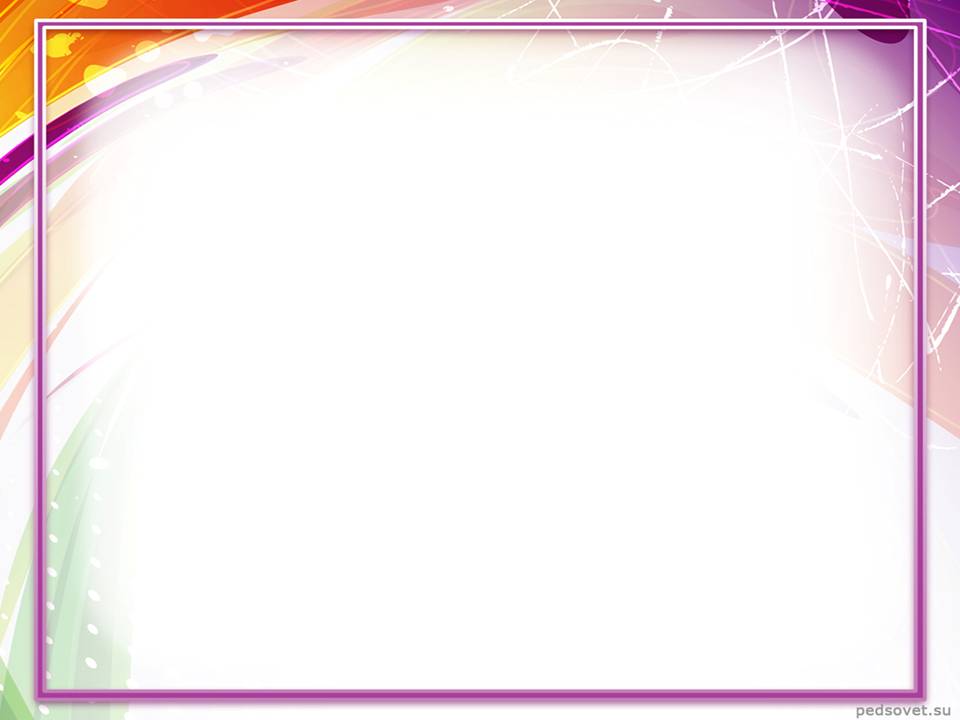 5. Сколько образовательных областей входит в содержание психолого-педагогической работы в соответствии с ФГОС дошкольного образования? Назовите их. 

Пять ОО: 
Речевое развитие, 
Социально-коммуникативное развитие, Познавательное развитие, 
Художественно-эстетическое развитие, Физическое развитие.
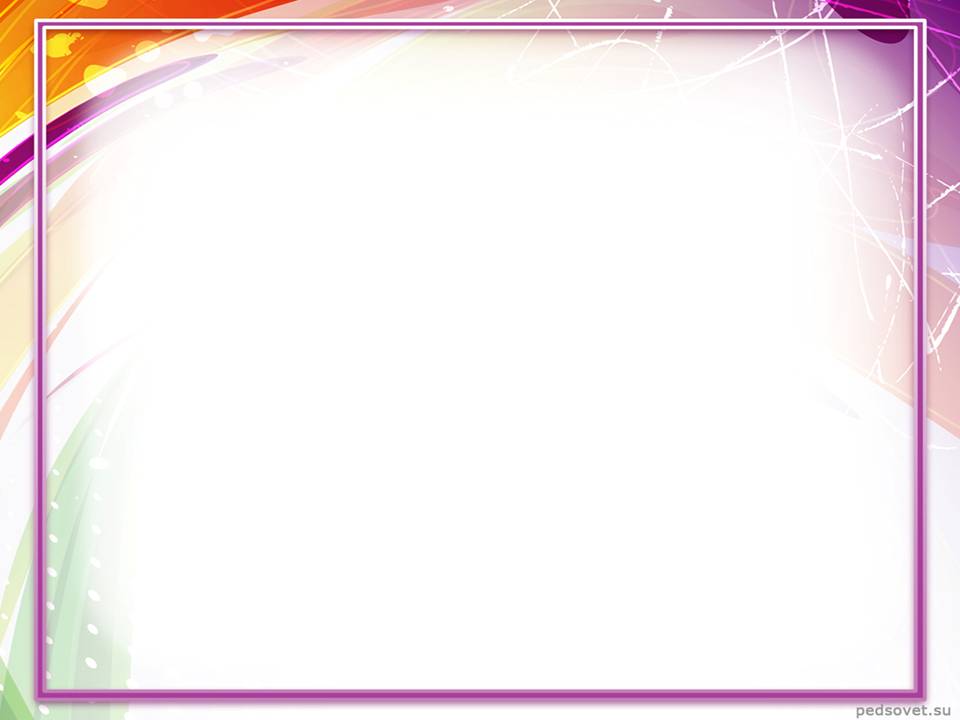 6. Назовите виды детской деятельности в дошкольном возрасте? 

- Двигательная, 
игровая, 
коммуникативная, 
- познавательно-исследовательская,
чтение (восприятие) художественной литературы, 
- элементарная трудовая деятельность, 
- конструирование из различных материалов, 
- изобразительная,
- музыкально-художественная,
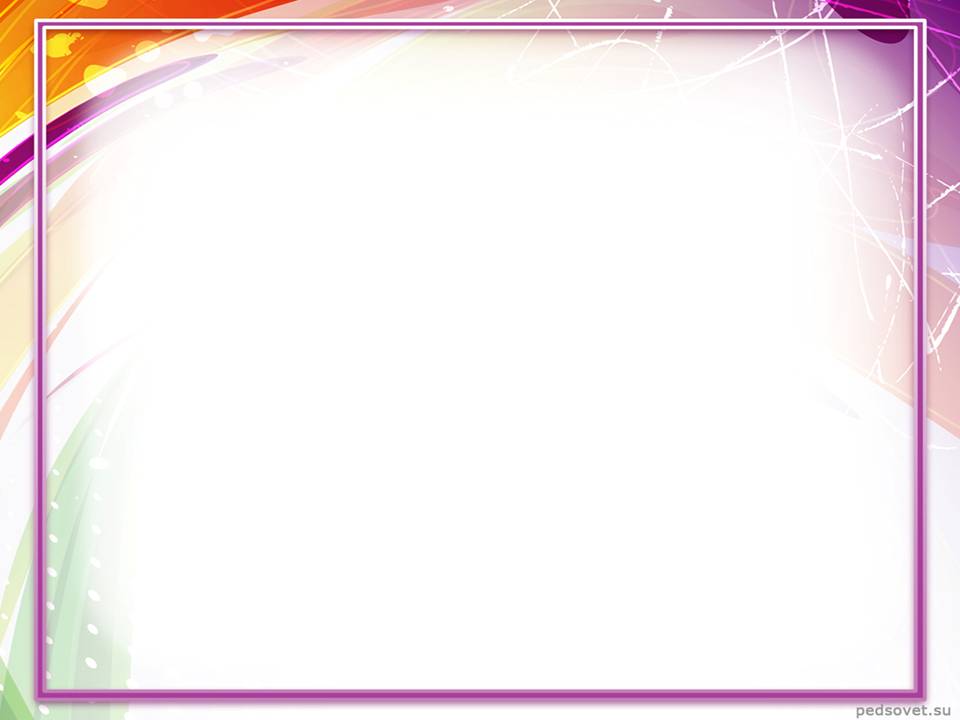 1. Закончите фразу – «Профессиональный стандарт педагога– рамочный документ, в котором определяются основные требования к его квалификации».
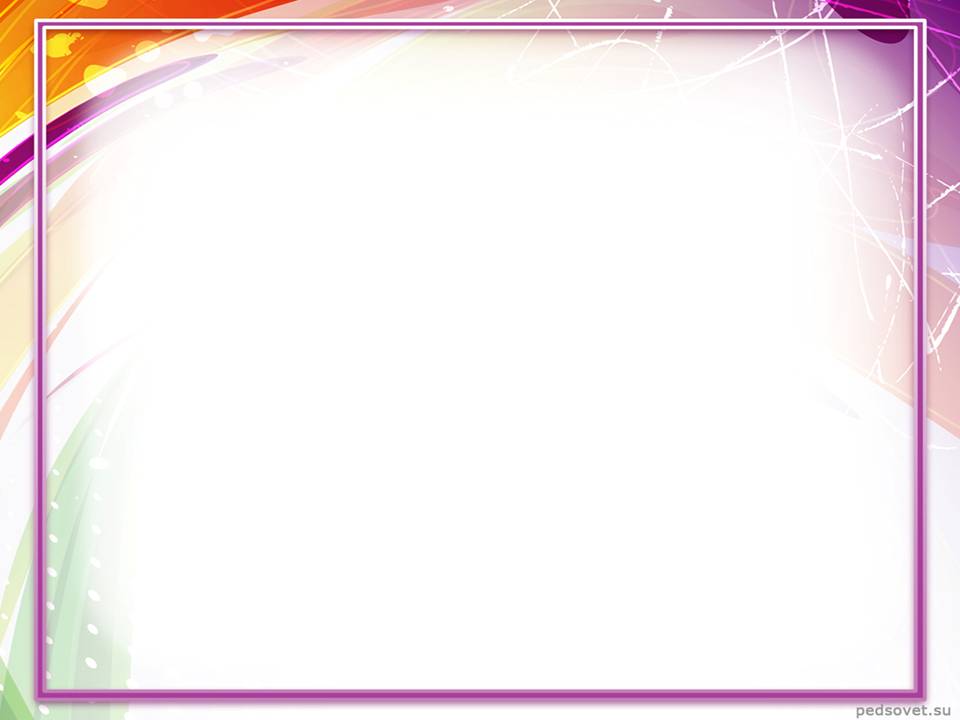 2. Закончите фразу – «Стандарт – инструмент реализации стратегии образования в меняющемся мире».
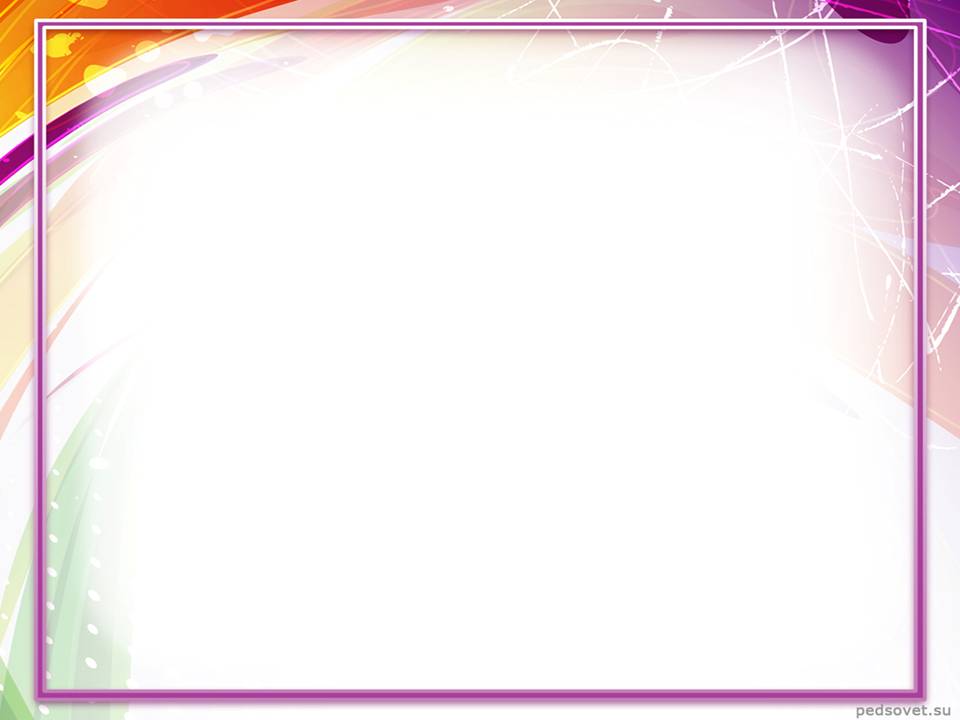 3. Что должно повлечь за собой введение нового профессионального стандарта педагога? 

Изменение стандартов его подготовки и переподготовки в высшей школе и в центрах повышения квалификации.
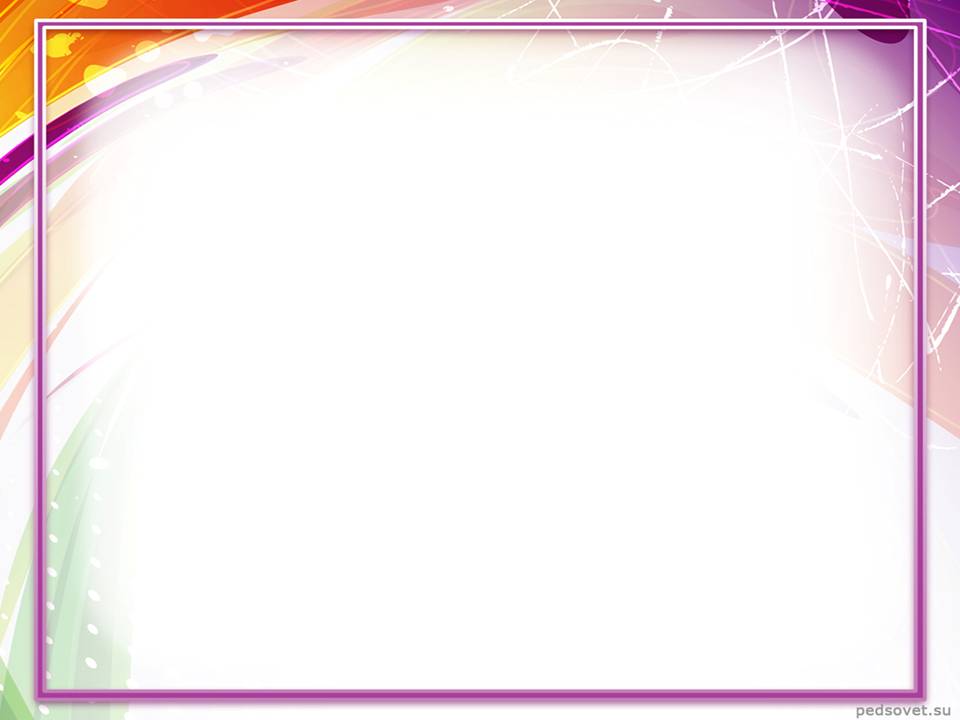 4. Где может применяться профессиональный стандарт педагога? 
Профессиональный стандарт педагога может применяться:

а) при приеме на работу в общеобразовательное учреждение на должность «педагог»;
в) при проведении аттестации педагогов образовательных учреждений региональными органами исполнительной власти, осуществляющими управление в сфере образования;
г) при проведении аттестации педагогов самими образовательными организациями, в случае предоставления им соответствующих полномочий.
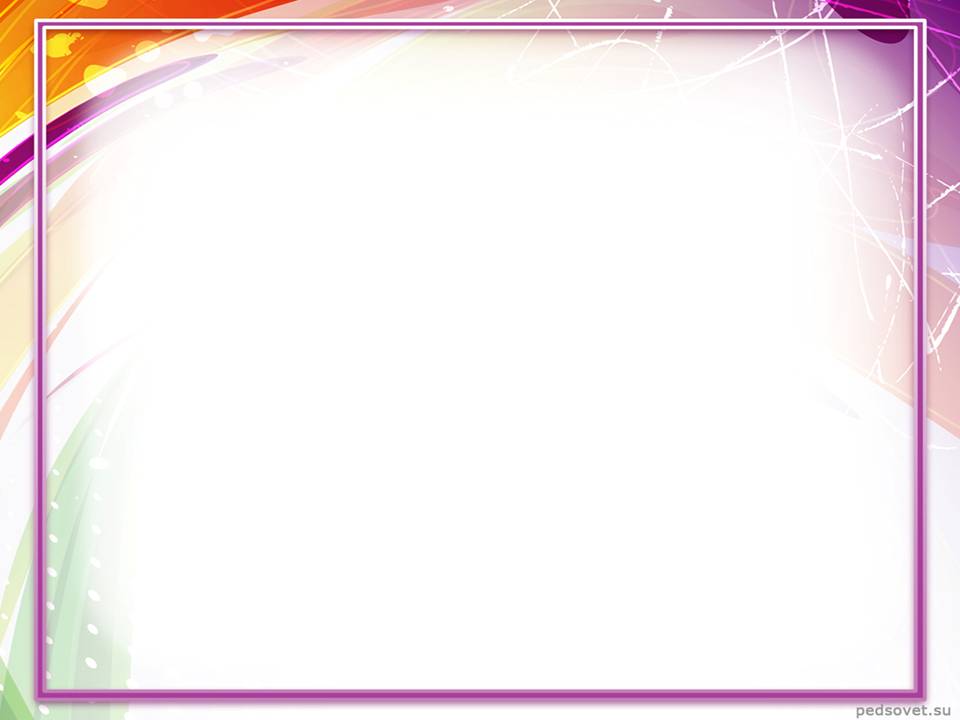 5. Назовите ключевые области стандарта? 

Разделы стандарта, соответствующие структуре профессиональной деятельности педагога: обучение, воспитание и развитие ребенка.
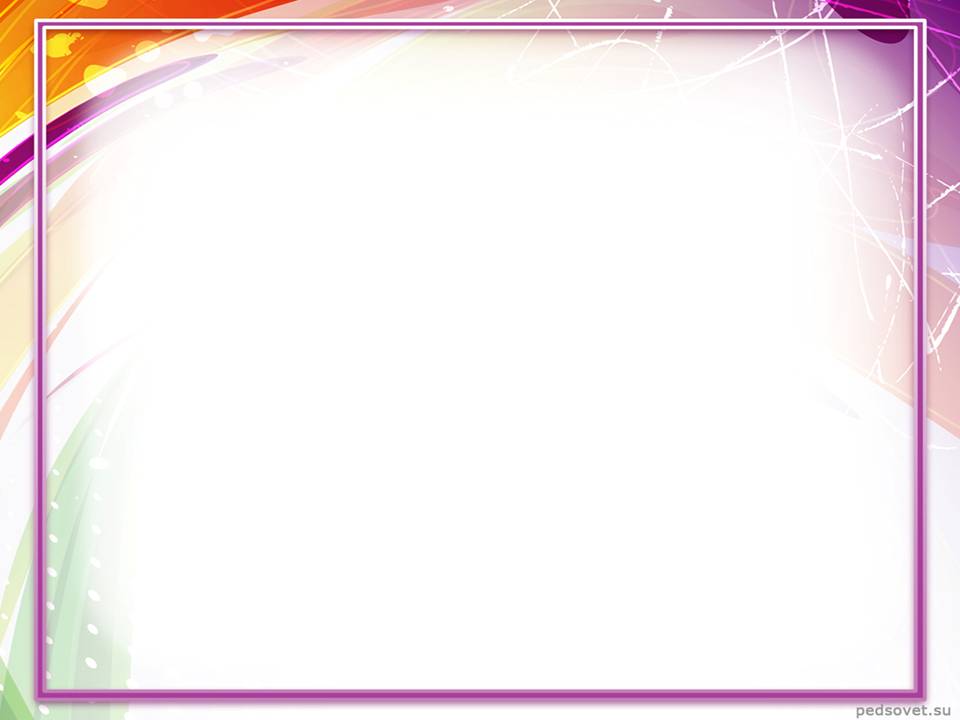 6. Как оценивается профессиональная деятельность педагога дошкольного образования? 

- Владение современными образовательными технологиями и методиками, эффективность их применения.
- Вклад в повышение качества образования, распространение собственного опыта.
- Результаты освоения обучающимися, воспитанниками образовательных программ и показатели динамики их достижений.
- Награды и поощрения за успехи в профессиональной деятельности.
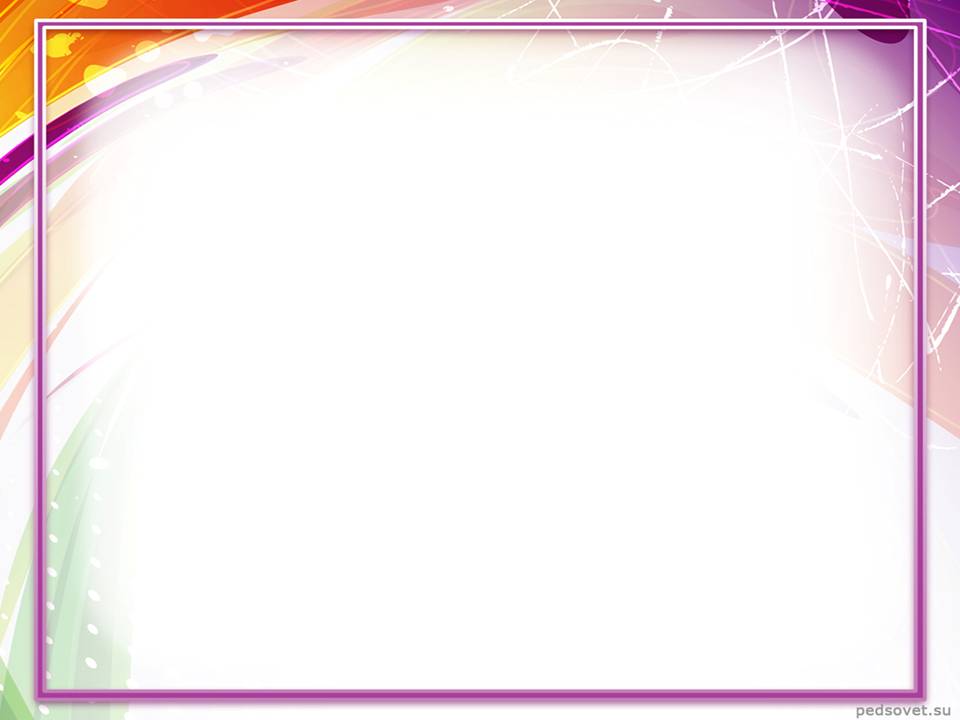 ЛИЧНОСТНЫЕ КАЧЕСТВА ПЕДАГОГА:

терпеливым, 
любить детей, 
быть добрым и справедливым, 
уметь сострадать, быть отзывчивым,
- организованным, последовательным, 
требовательным, трудолюбивым, 
высоко нравственным человеком,
 - интеллигентным человеком.
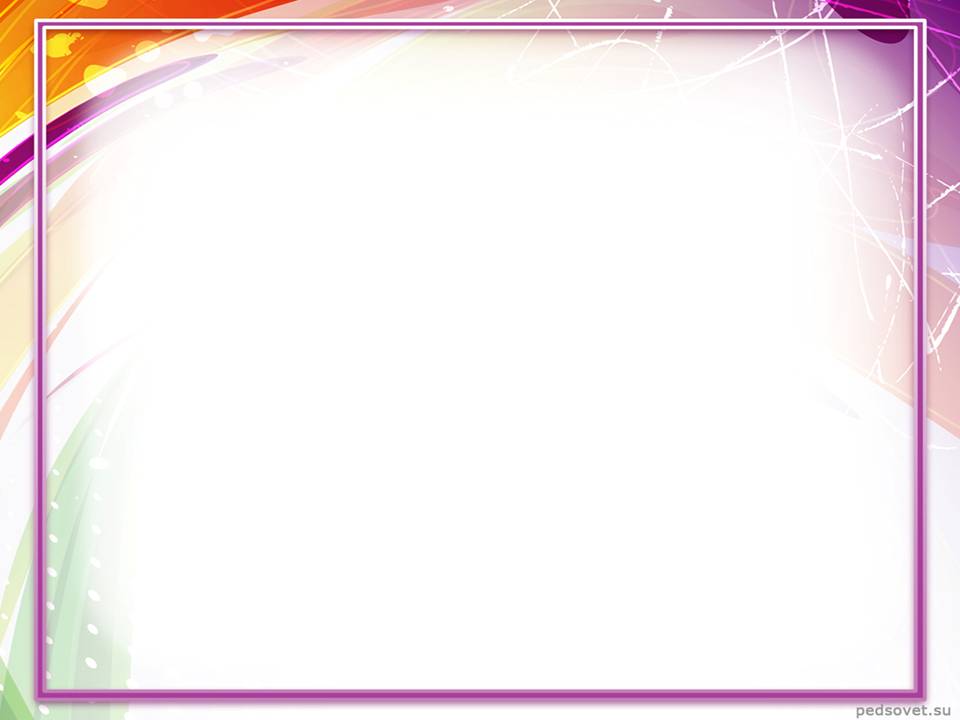 ПРОФЕССИОНАЛЬНЫЕ  КАЧЕСТВА ПЕДАГОГА:

знание особенностей детской возрастной психологии,
умение находить подход к детям; 
умение быстро принимать решения;
умение вести беседу, 
умение планировать образовательную и развивающую работу с воспитанниками,
иметь организаторские способности, развитую речь, широкий кругозор, высокий уровень культуры.
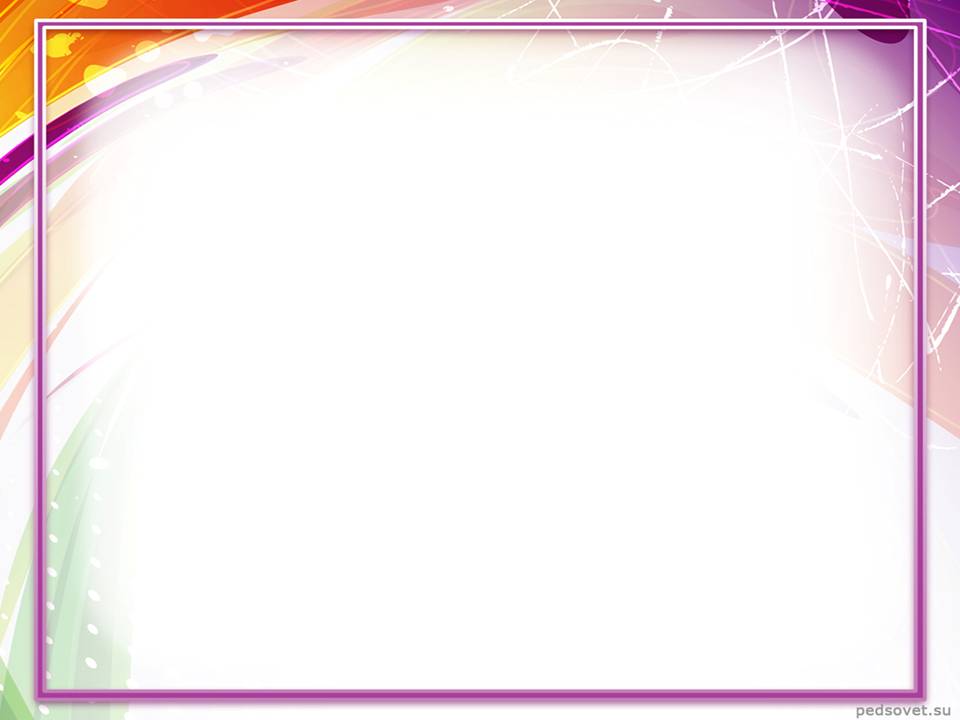 Компетенция — способность применять знания, умения и опыт в трудовой деятельности.
Необходимой составляющей профессионализма человека является профессиональная компетентность.
Профессиональная компетентность педагога – включает в себя систему теоретических знаний педагога и способов их применения в конкретных педагогических ситуациях, ценностные ориентации педагога, а также интегративные показатели его культуры (речь, стиль общения, отношение к себе и своей деятельности).
Основные виды профессиональной компетентности педагога:
Интеллектуально-педагогическая компетентность – умение применять полученные знания, опыт в профессиональной деятельности для эффективного обучения и воспитания, способность педагога к инновационной деятельности;
Информационная компетенция – объем информации педагога о себе, воспитанниках, родителях, о коллегах.
Регулятивная компетентность – умение педагога управлять своим поведением, контролировать свои эмоции, способность к рефлексии, устойчивость к стрессам.
Коммуникативная компетентность – значимое профессиональное качество, включающее речевые навыки, умение слушать, умение правильно общаться с родителями воспитанников. 
Профессиональная ИКТ-компетентность - квалифицированное использование общераспространенных в данной профессиональной области средств ИКТ при решении профессиональных задач.
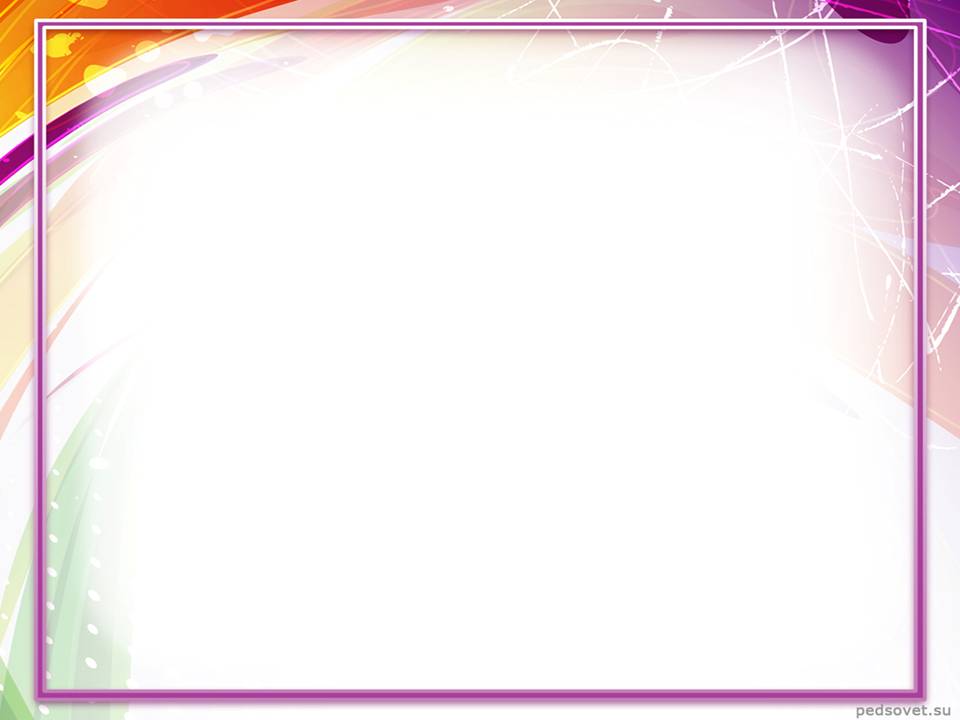 Вывод: 
Современный воспитатель – это, прежде всего грамотный и эрудированный специалист, который прекрасно разбирается в многообразии программ и технологий.
Также современный педагог должен быть хорошим психологом, способным вникнуть в сложную систему взаимоотношений детей и их родителей. И хороший педагог – это ещё и чуткий педагог, умеющий работать в коллективе и вовремя откликнуться на просьбу коллег.
Также профессионал своего дела должен постоянно заниматься самообразованием, искать новые пути и методы работы с детьми и при этом стараться использовать лучший педагогический опыт.
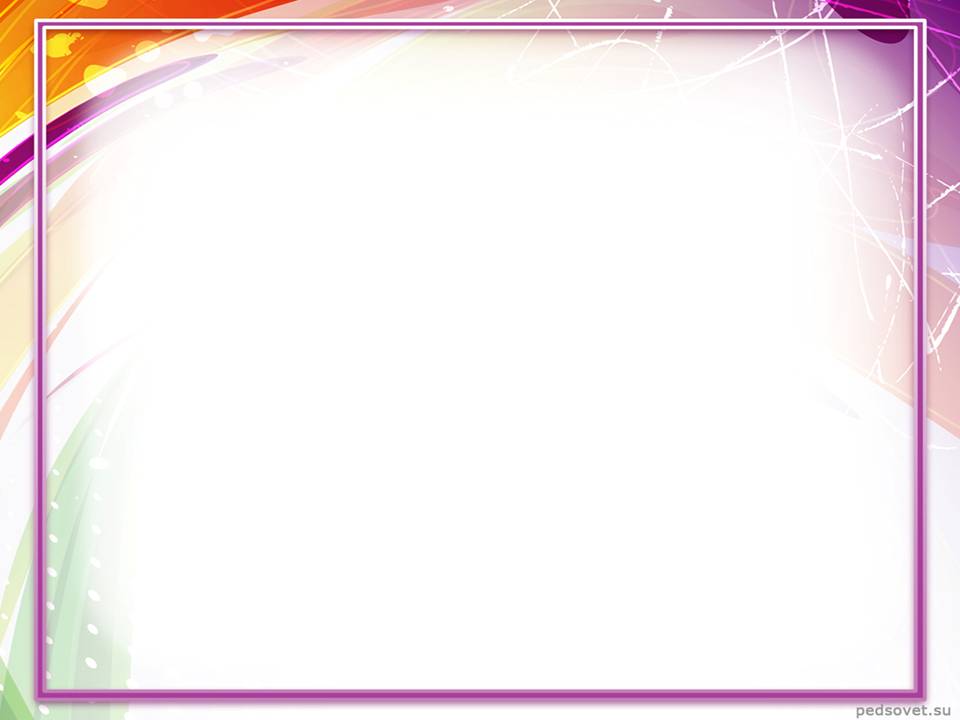 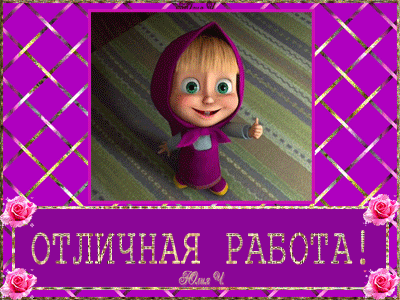 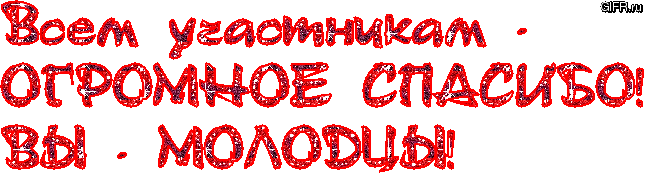 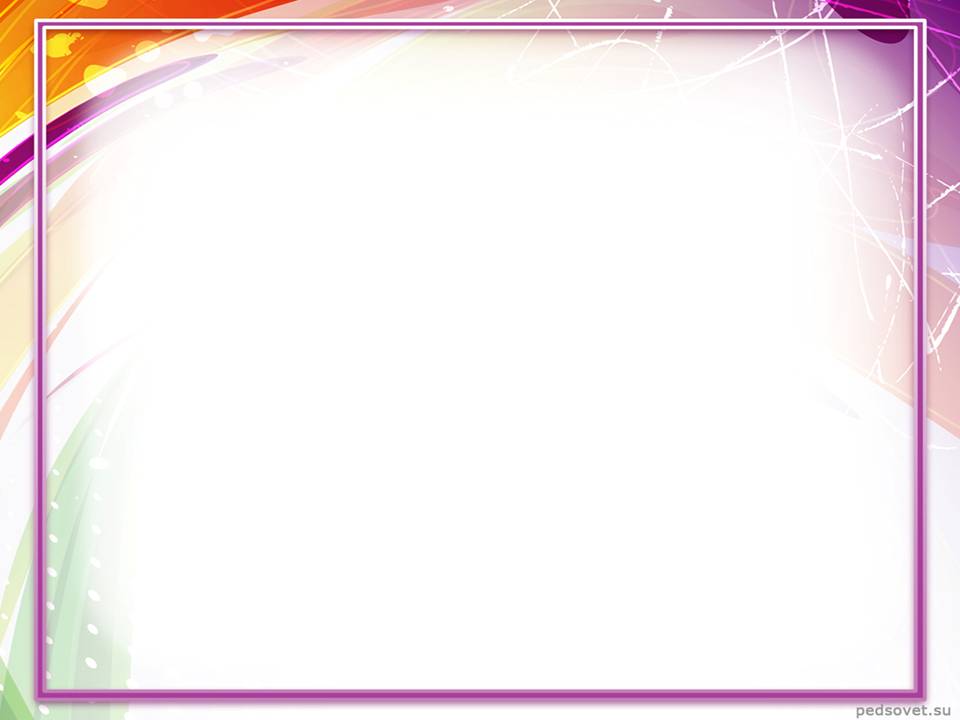 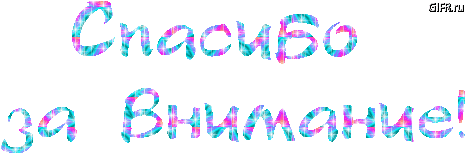 Профессиональных 
и творческих вам успехов, 
уважаемые коллеги!